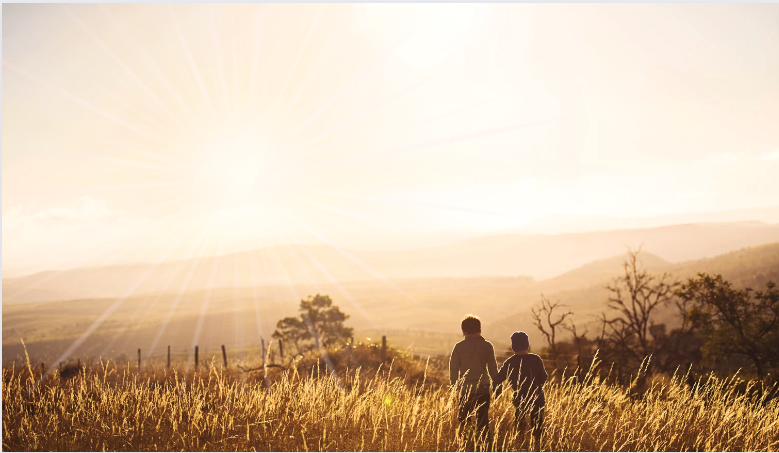 Ephesians
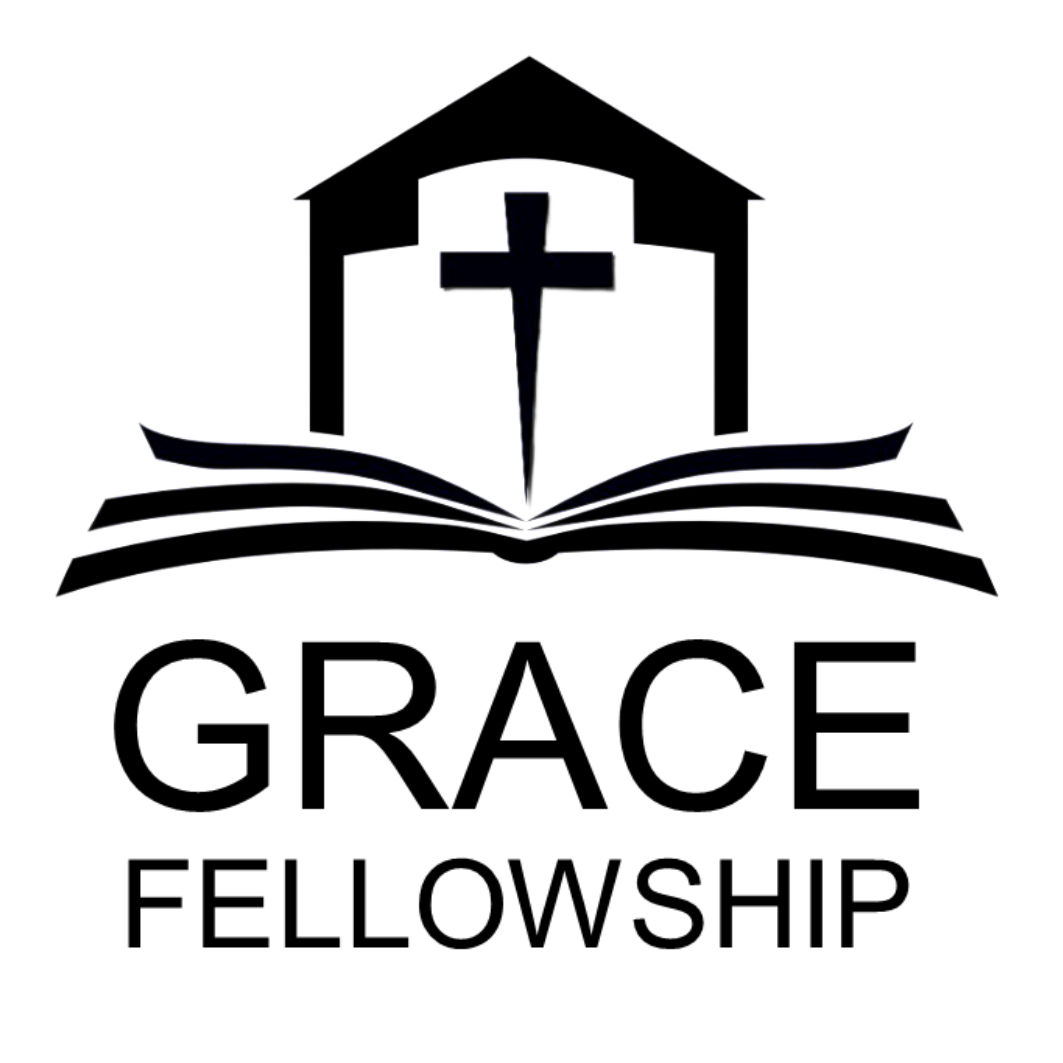 Living as children of light
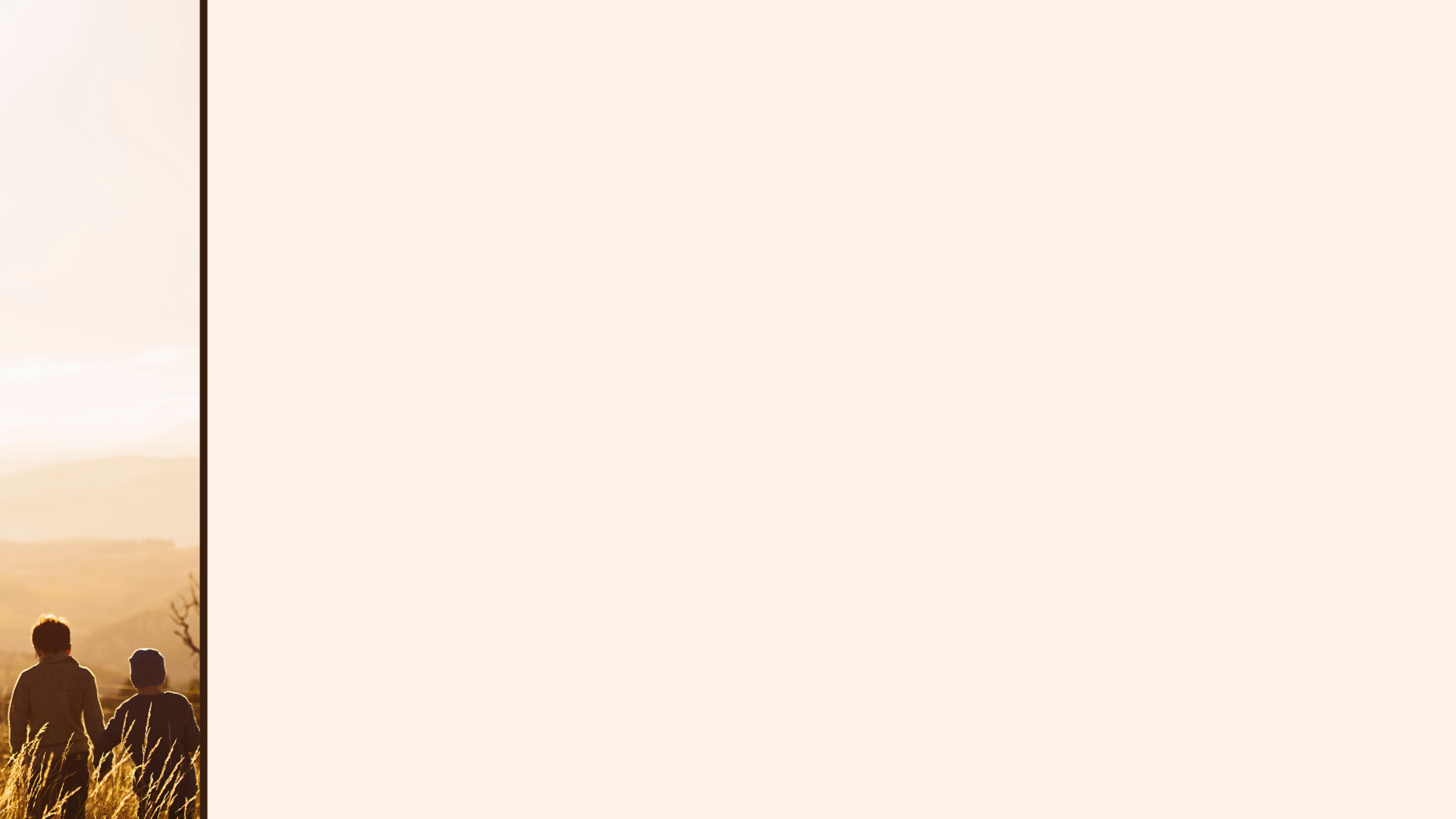 Always thankful, but asking God for more
The Wealth
 of the Christian
(Part 5)

Ephesians
1:15-17
Paul thanks God for their Salvation!
He had heard…
‘Faith in the Lord Jesus’
‘Love for all God’s people’

	= Two tests for genuine faith

Paul prays for their knowledge to increase
Through the Holy Spirit (vs.17)
	- For wisdom and revelation (vs. 8-9)
To know God better
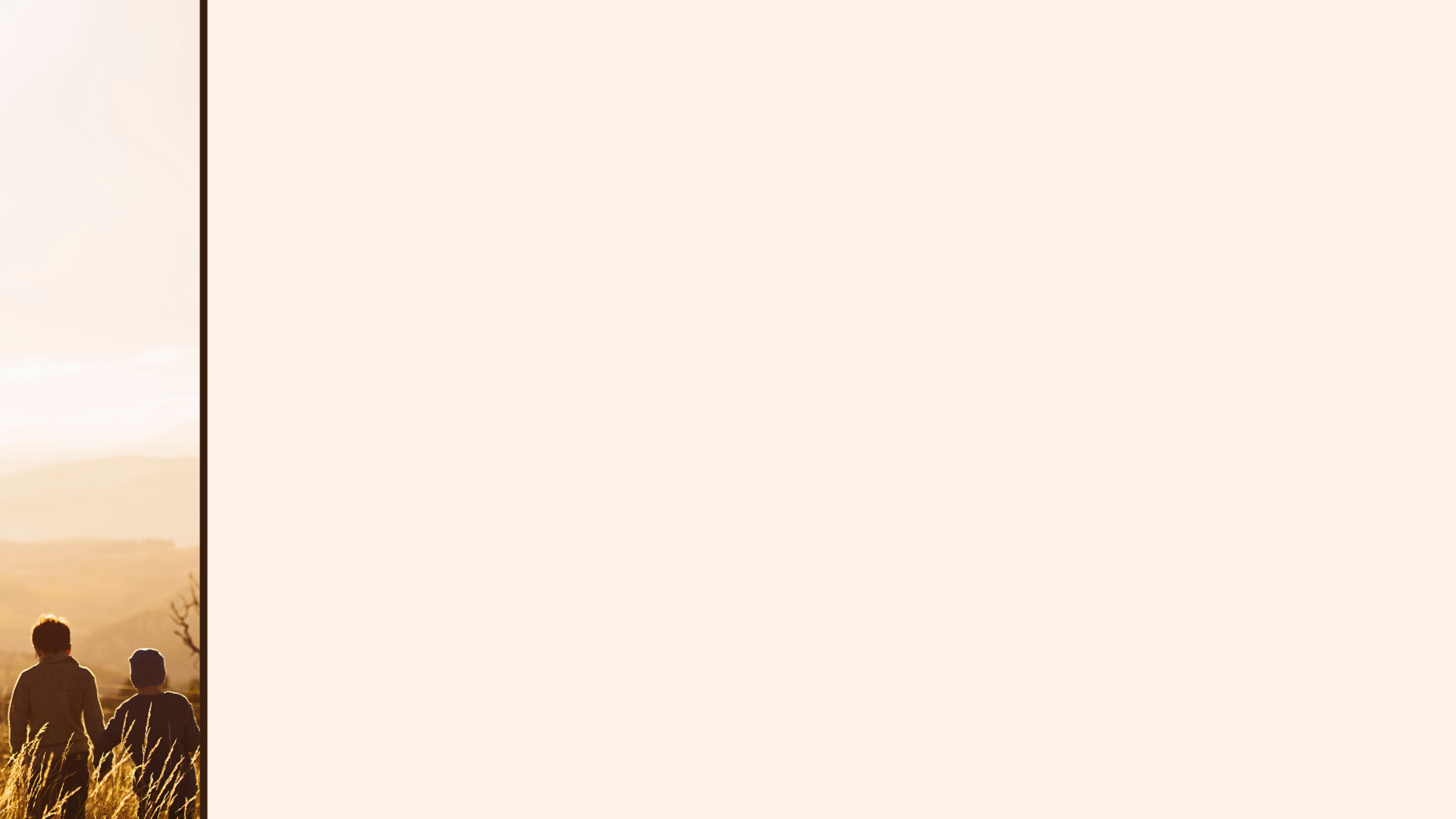 Always thankful, but asking God for more
The Wealth
 of the Christian
(Part 5)

Ephesians
1:15-17
Paul thanks God for their Salvation!
He had heard…
‘Faith in the Lord Jesus’
‘Love for all God’s people’

	= Two tests for genuine faith

Paul prays for their knowledge to increase
Through the Holy Spirit (vs.17)
	- For wisdom and revelation (vs. 8-9)
To know God better
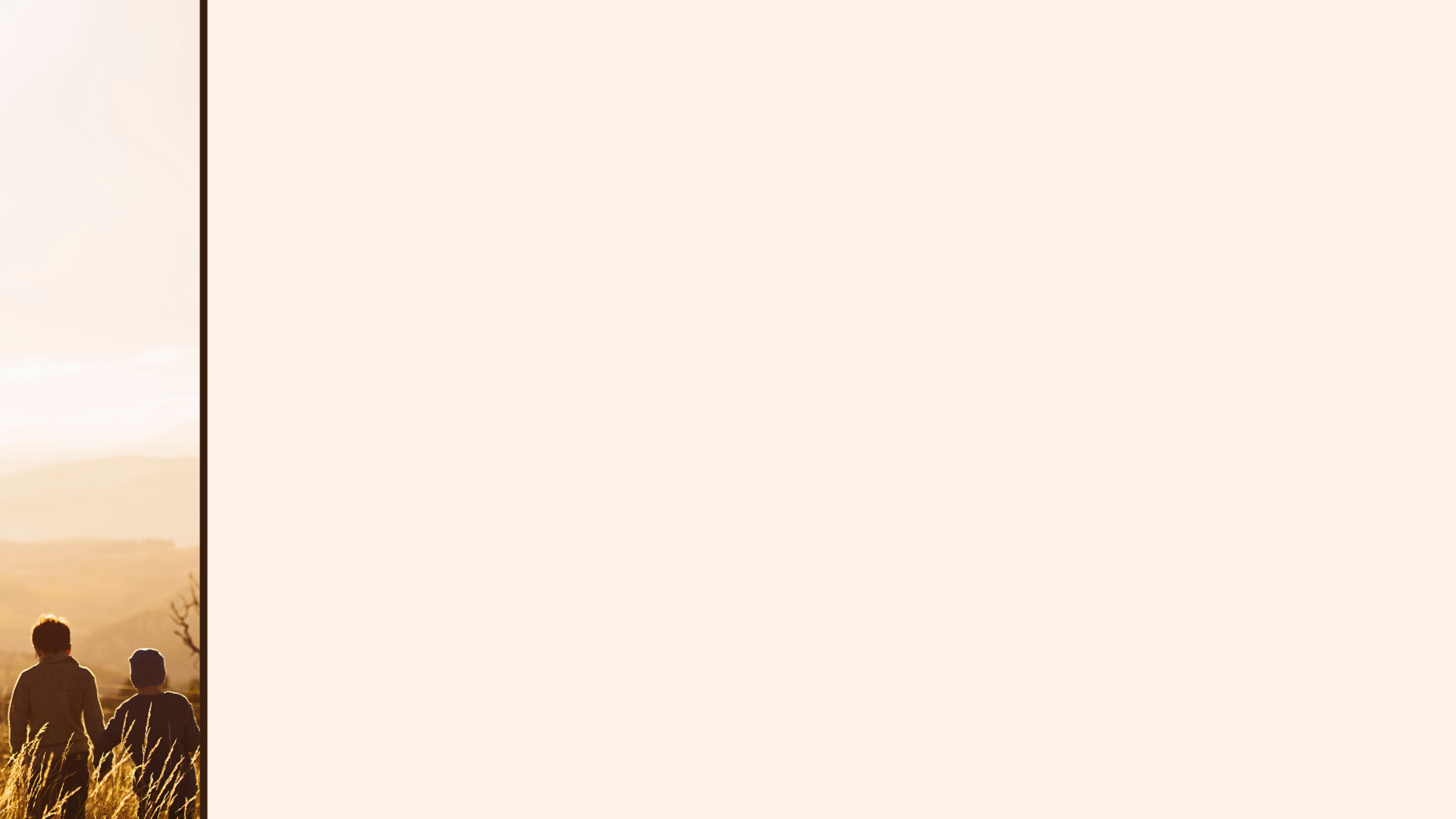 Enlightened to know and perceive more of God!
The Wealth
 of the Christian
(Parts 6&7)

Ephesians
1:18-23
The hope of His calling 
The glory of His inheritance 
The greatness of His power  (14th of May)
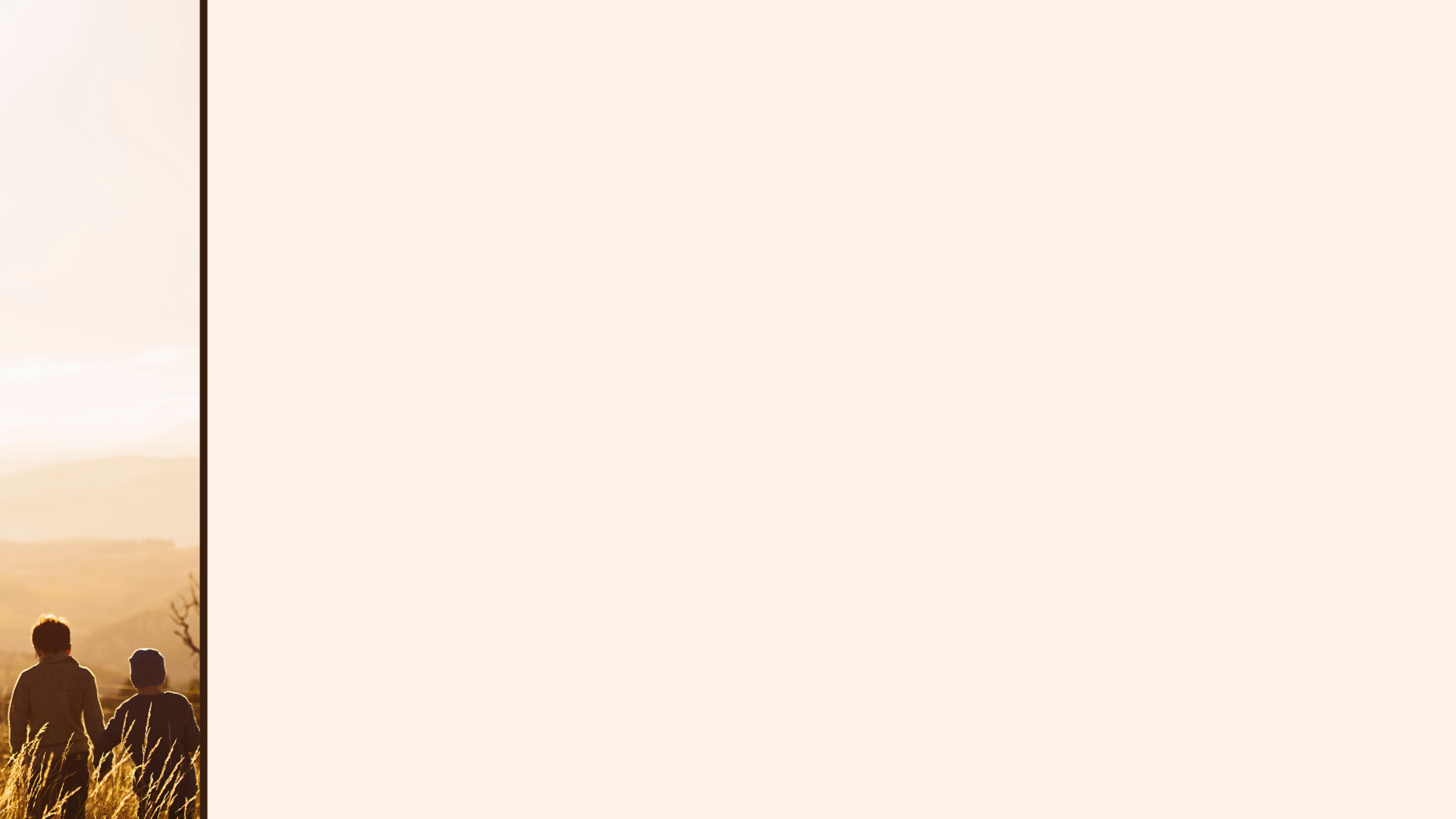 Enlightened to know and perceive more of God!
The Wealth
 of the Christian
(Part 6)

Ephesians
1:18
Hearts enlightened:
- What we value is shaped by our hearts
- To love what God loves & see as God sees
		- Paul’s example
‘Pray also for me, that whenever I speak, words may be given me so that I will fearlessly make known the mystery of the gospel, for which I am an ambassador in chains. Pray that I may declare it fearlessly, as I should.’ Ephesians 6:19-20
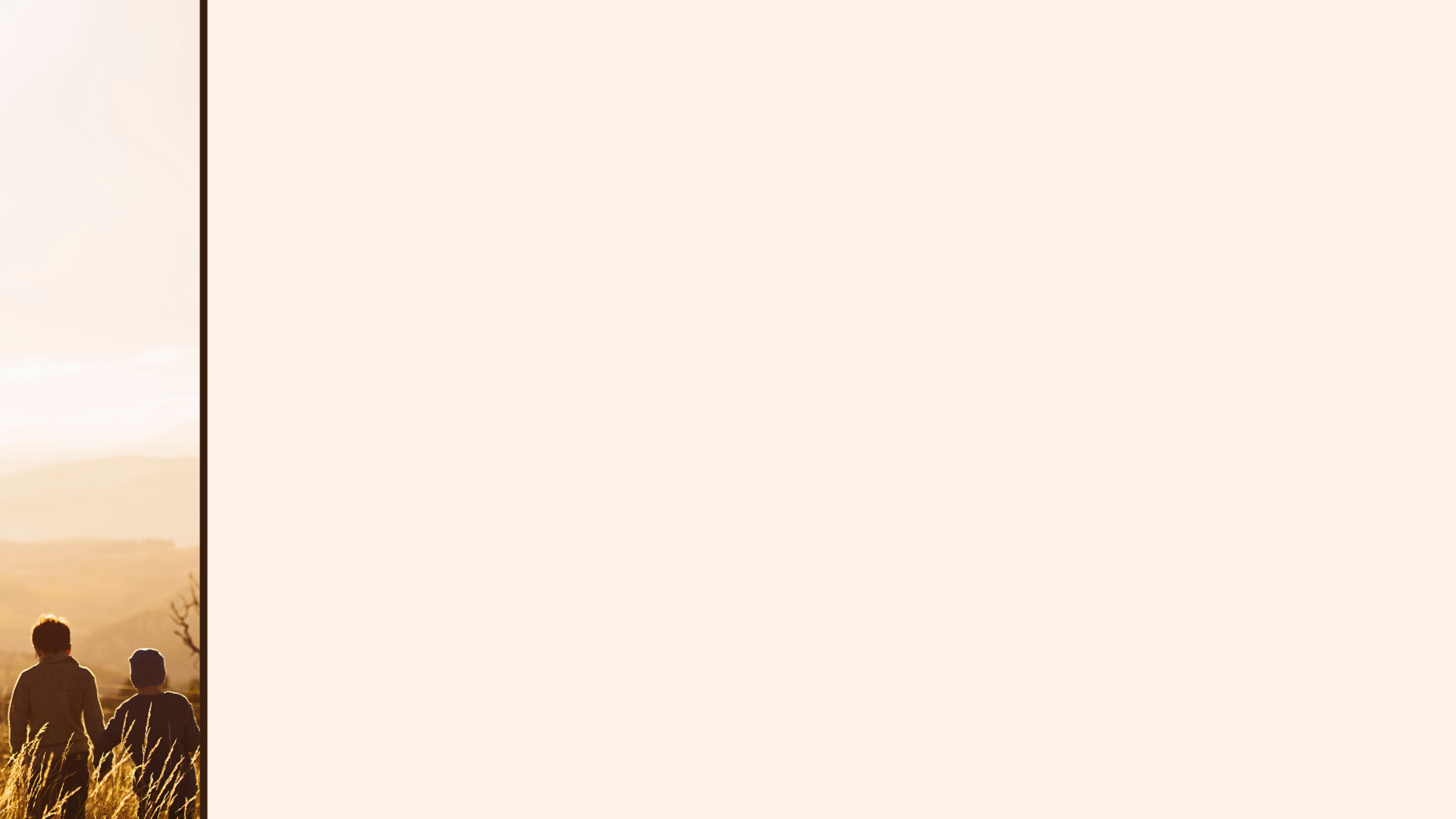 Enlightened to know and perceive more of God!
The Wealth
 of the Christian
(Part 6)

Ephesians
1:18
Hearts enlightened:
- What we value is shaped by our hearts
- To love what God loves & see as God sees
		- Paul’s example
‘Pray also for me, that whenever I speak, words may be given me so that I will fearlessly make known the mystery of the gospel, for which I am an ambassador in chains. Pray that I may declare it fearlessly, as I should.’ Ephesians 6:19-20
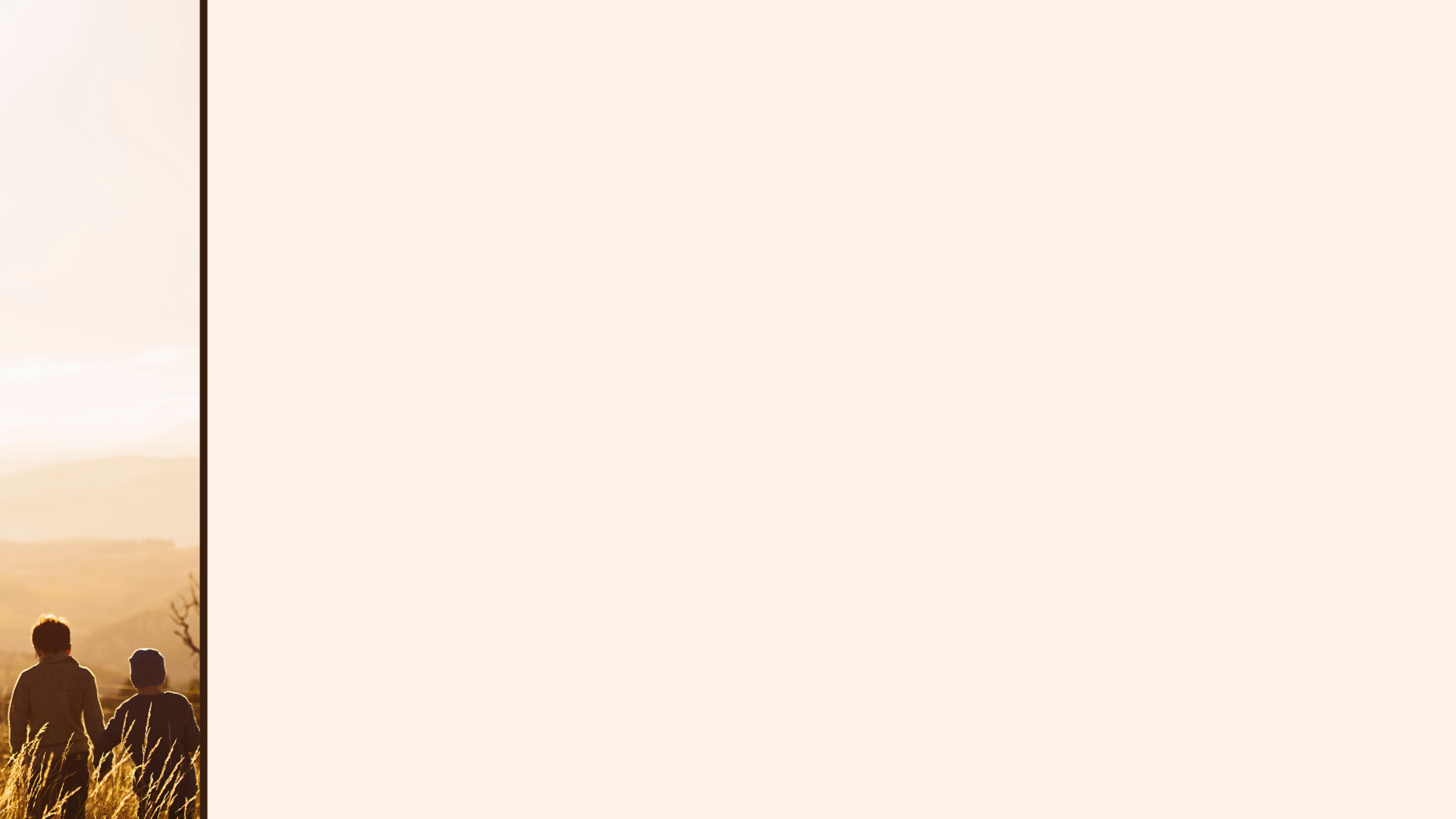 Enlightened to know and perceive more of God!
The Wealth
 of the Christian
(Part 6)

Ephesians
1:18
Hearts enlightened:
- What we value is shaped by our hearts
- To love what God loves & see as God sees
		- Paul’s example
		- Caleb’s example
‘I was forty years old when Moses the servant of the LORD sent me from Kadesh Barnea to explore the land. And I brought him back a report according to my convictions.’ Joshua 14:7
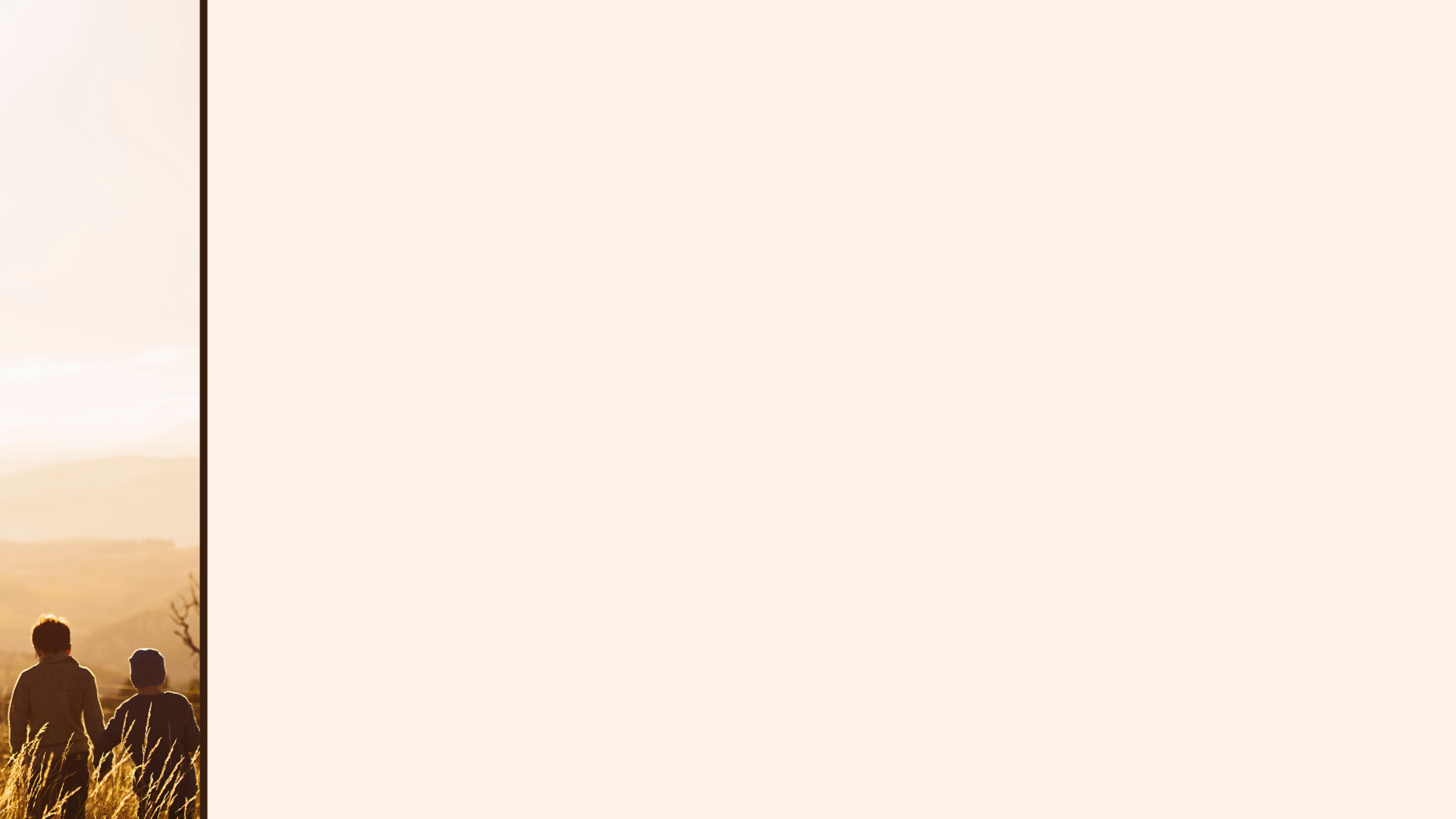 Enlightened to know and perceive more of God!
The Wealth
 of the Christian
(Part 6)

Ephesians
1:18
Hearts enlightened:
- What we value is shaped by our hearts
- To love what God loves & see as God sees
		- Paul’s example
		- Caleb’s example
‘I brought back word to him as it was in my heart.’ 
Joshua 14:7 (NKJV)
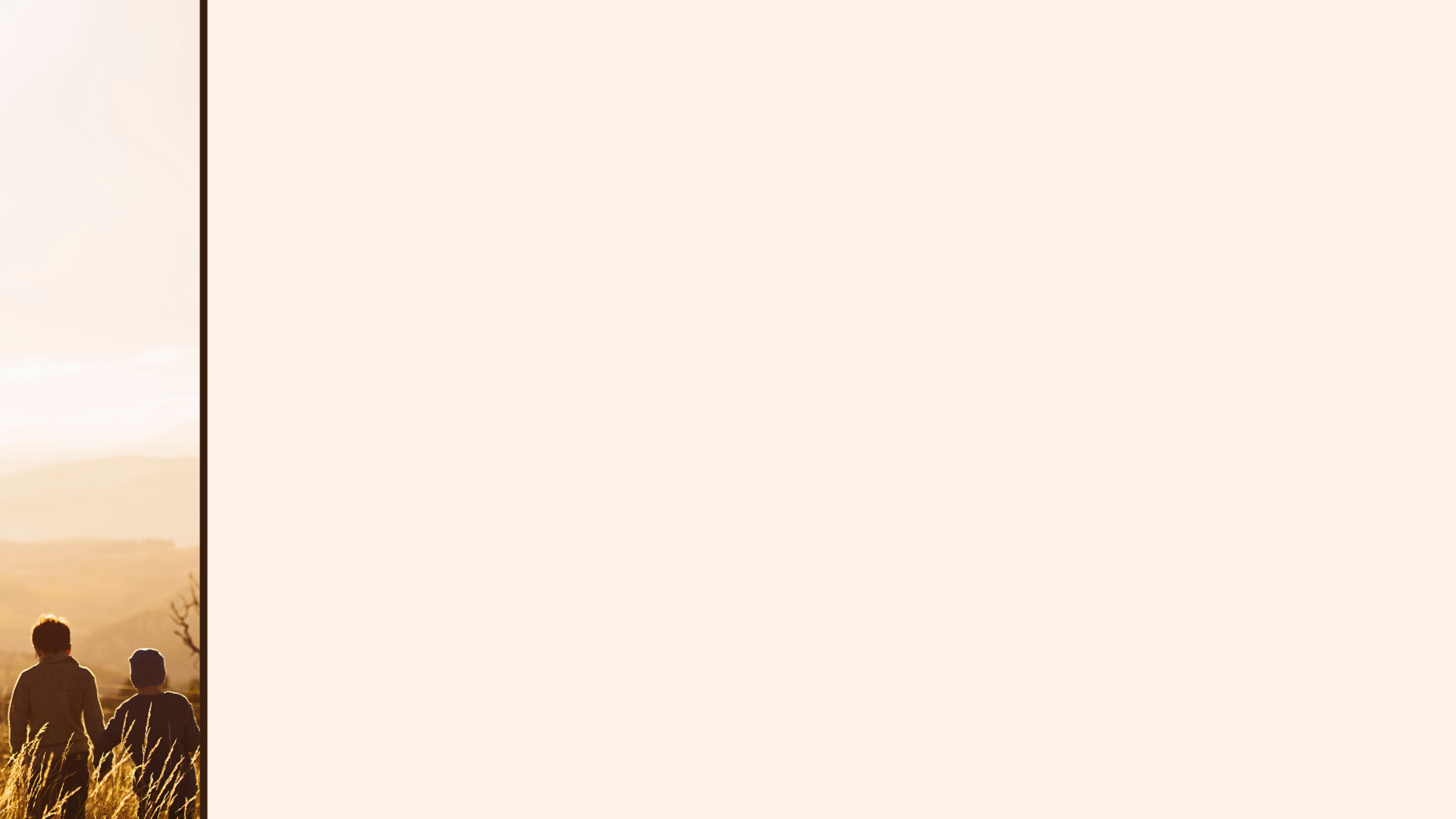 Enlightened to know and perceive more of God!
The Wealth
 of the Christian
(Part 6)

Ephesians
1:18
Hearts enlightened to know:
The hope of His calling
‘But when God, who set me apart from my mother’s womb and called me by his grace, was pleased to reveal his Son in me…’
Galatians 1:15
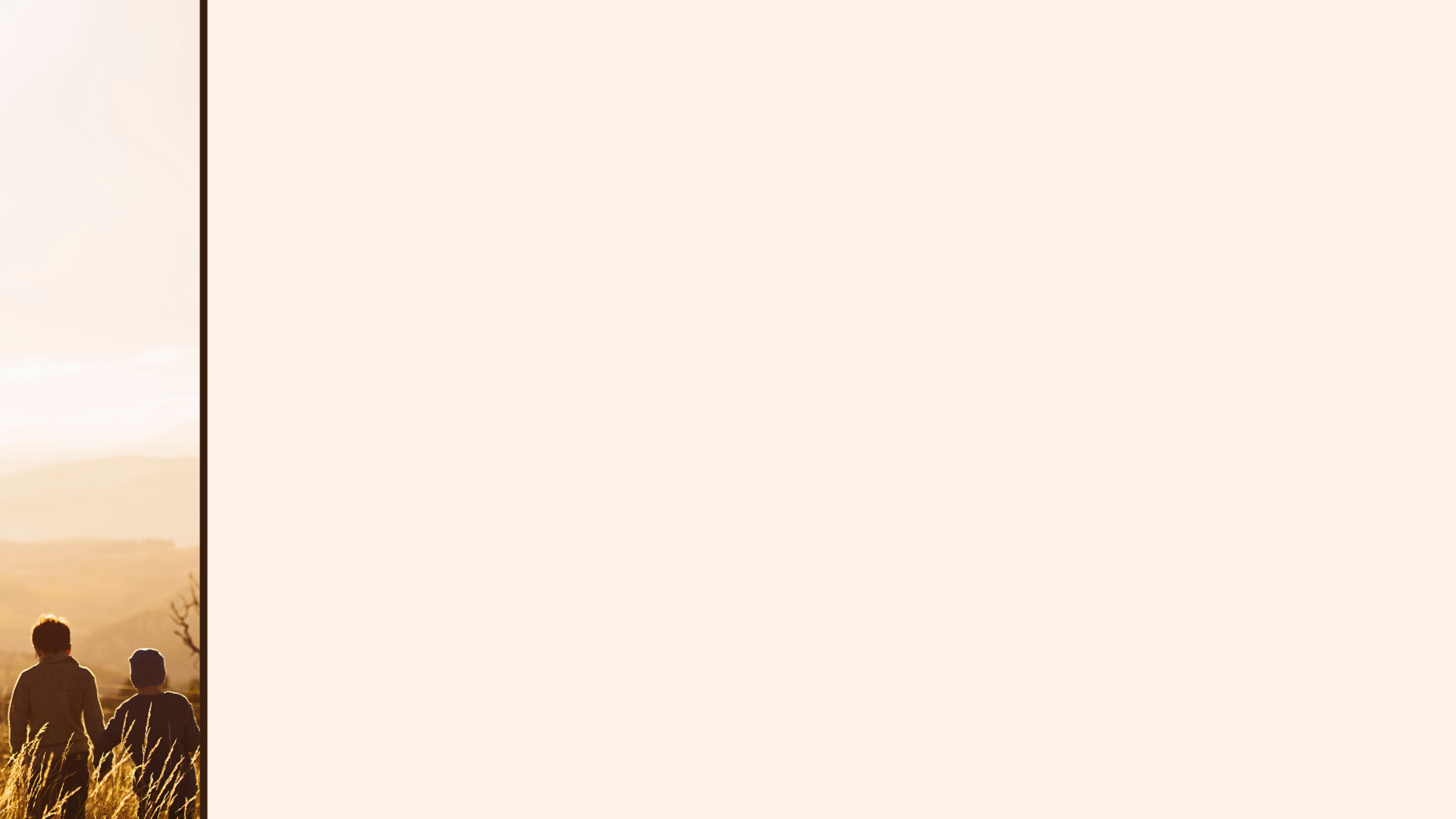 Enlightened to know and perceive more of God!
The Wealth
 of the Christian
(Part 6)

Ephesians
1:18
Hearts enlightened to know:
The hope of His calling
‘But when God, who set me apart from my mother’s womb and called me by his grace, was pleased to reveal his Son in me…’
Galatians 1:15
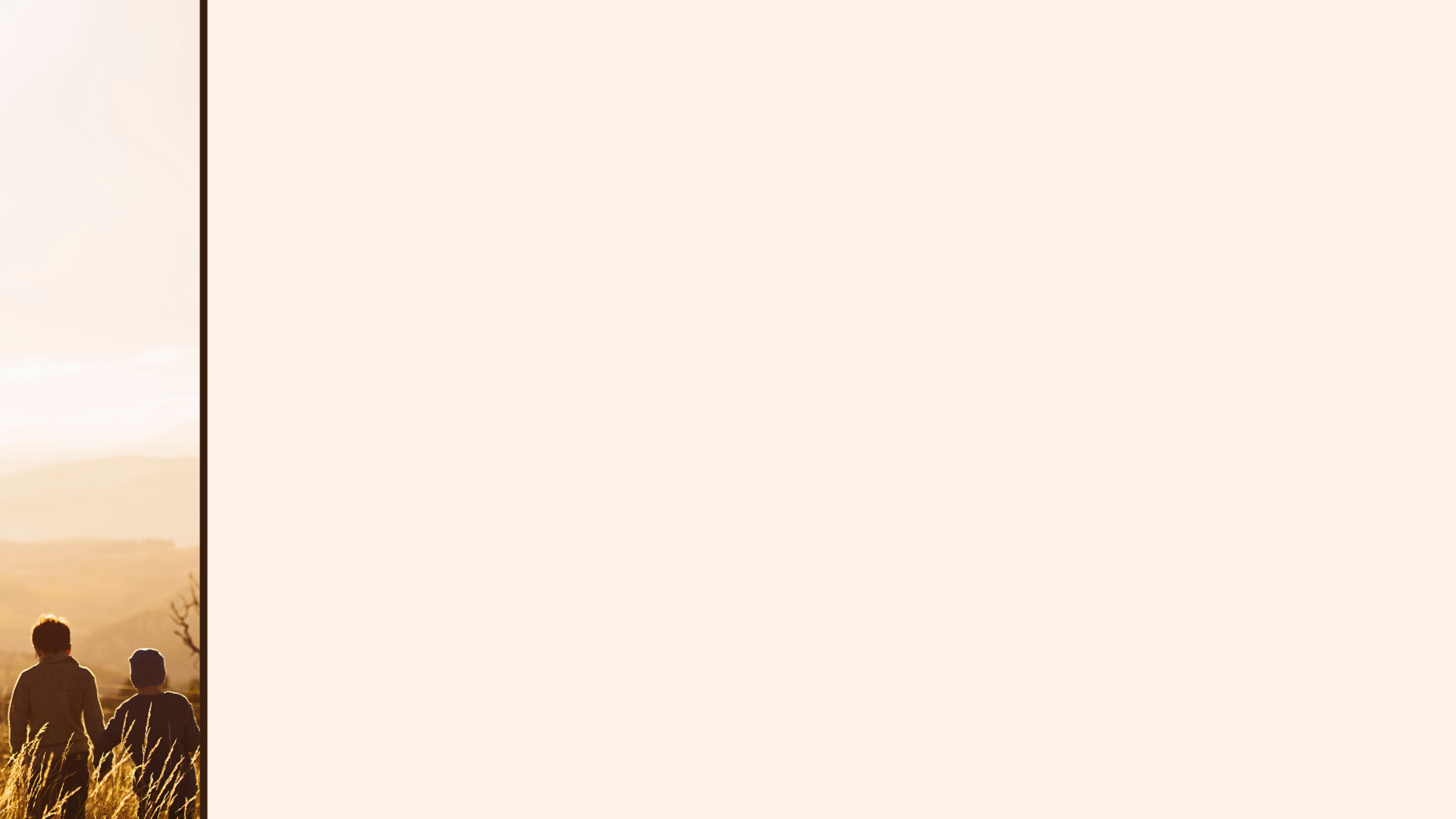 Enlightened to know and perceive more of God!
The Wealth
 of the Christian
(Part 6)

Ephesians
1:18
Hearts enlightened to know:
The hope of His calling
‘…we preach Christ crucified: a stumbling block to Jews and foolishness to Gentiles, but to those whom God has called, both Jews and Greeks, Christ the power of God and the wisdom of God.’
1 Corinthians 1:23
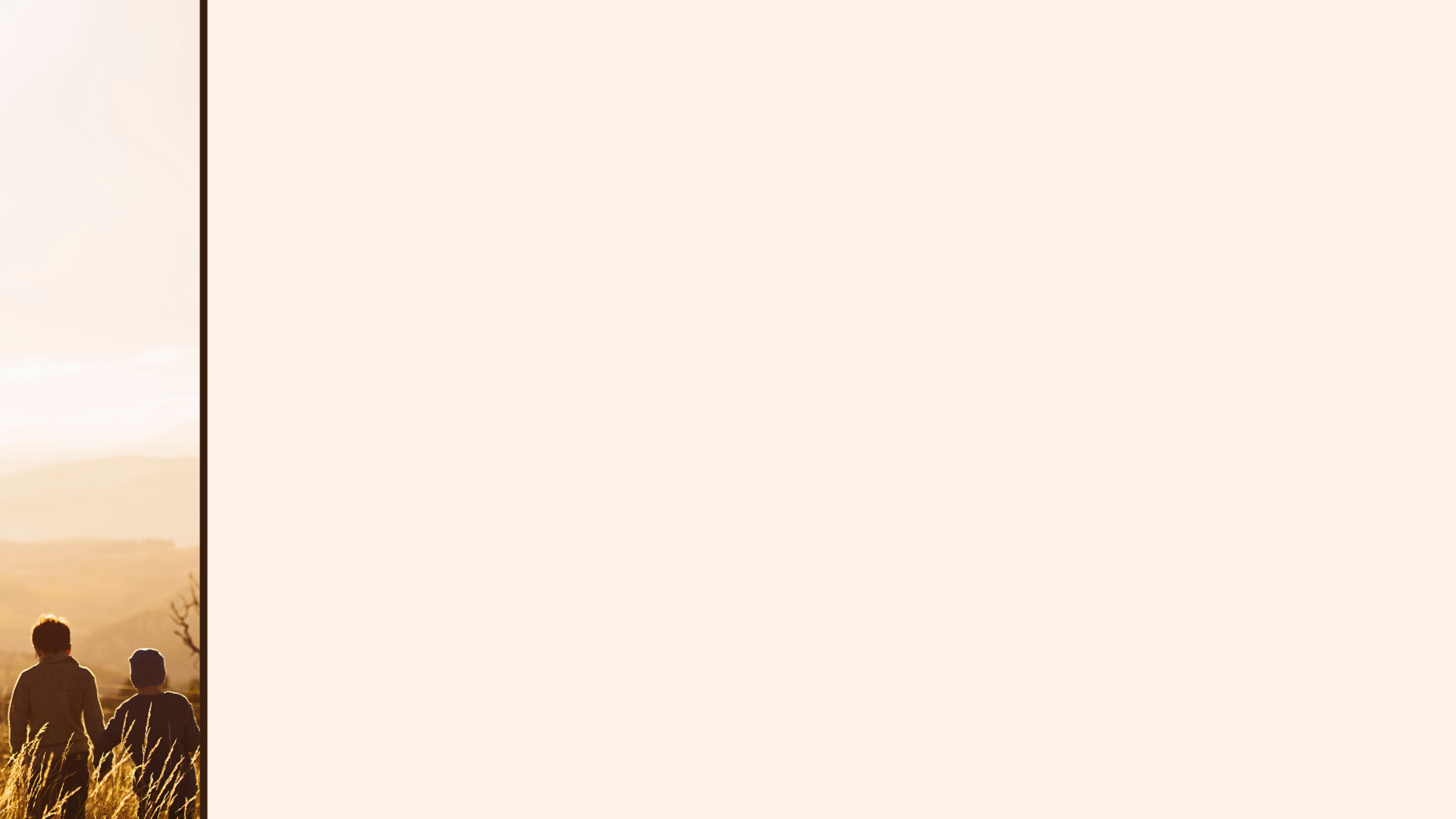 Enlightened to know and perceive more of God!
The Wealth
 of the Christian
(Part 6)

Ephesians
1:18
Hearts enlightened to know:
The hope of His calling
‘The assurance of your salvation is the conviction that the great disease, which is sin, has been healed. The great debt, which is sin, has been paid. The great problem, which is sin, has been solved. All other problems, and all other diseases, and all other debts are flea bites by comparison. The word hope in the Bible means assurance or certainty. What Paul is saying is you get that hope not by looking at yourself, but at God’s calling on your life.’  - Tim Keller
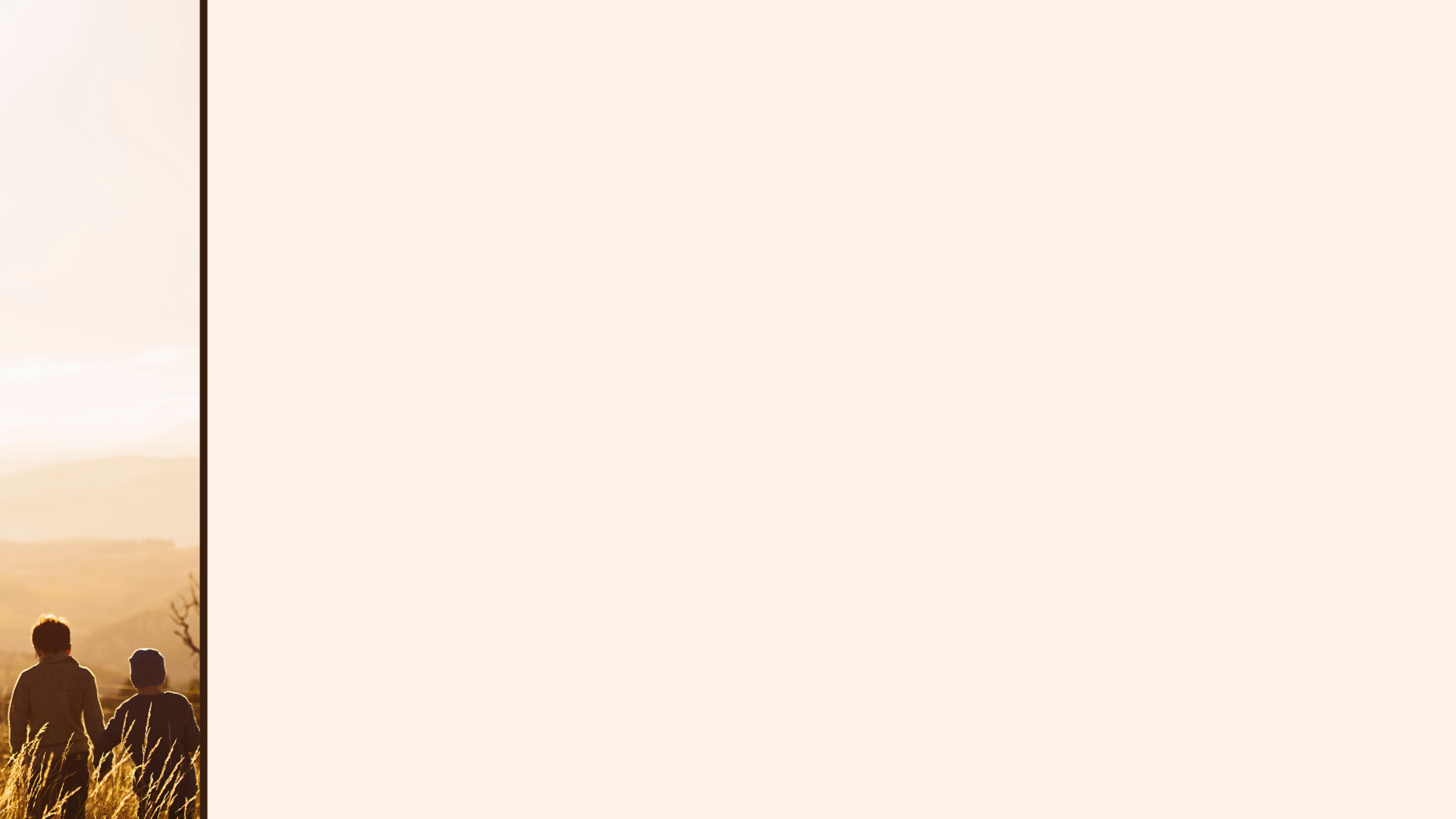 Enlightened to know and perceive more of God!
The Wealth
 of the Christian
(Part 6)

Ephesians
1:18
Hearts enlightened to know:
The hope of His calling
	- Assurance of sins forgiven (1:7)
	- Not random / Not a mistake
(1:4, 5 & 11)
‘In Him we were also chosen having been predestined according to the plan of Him who works out everything in conformity with the purpose of His will.’   Ephesians 1:11
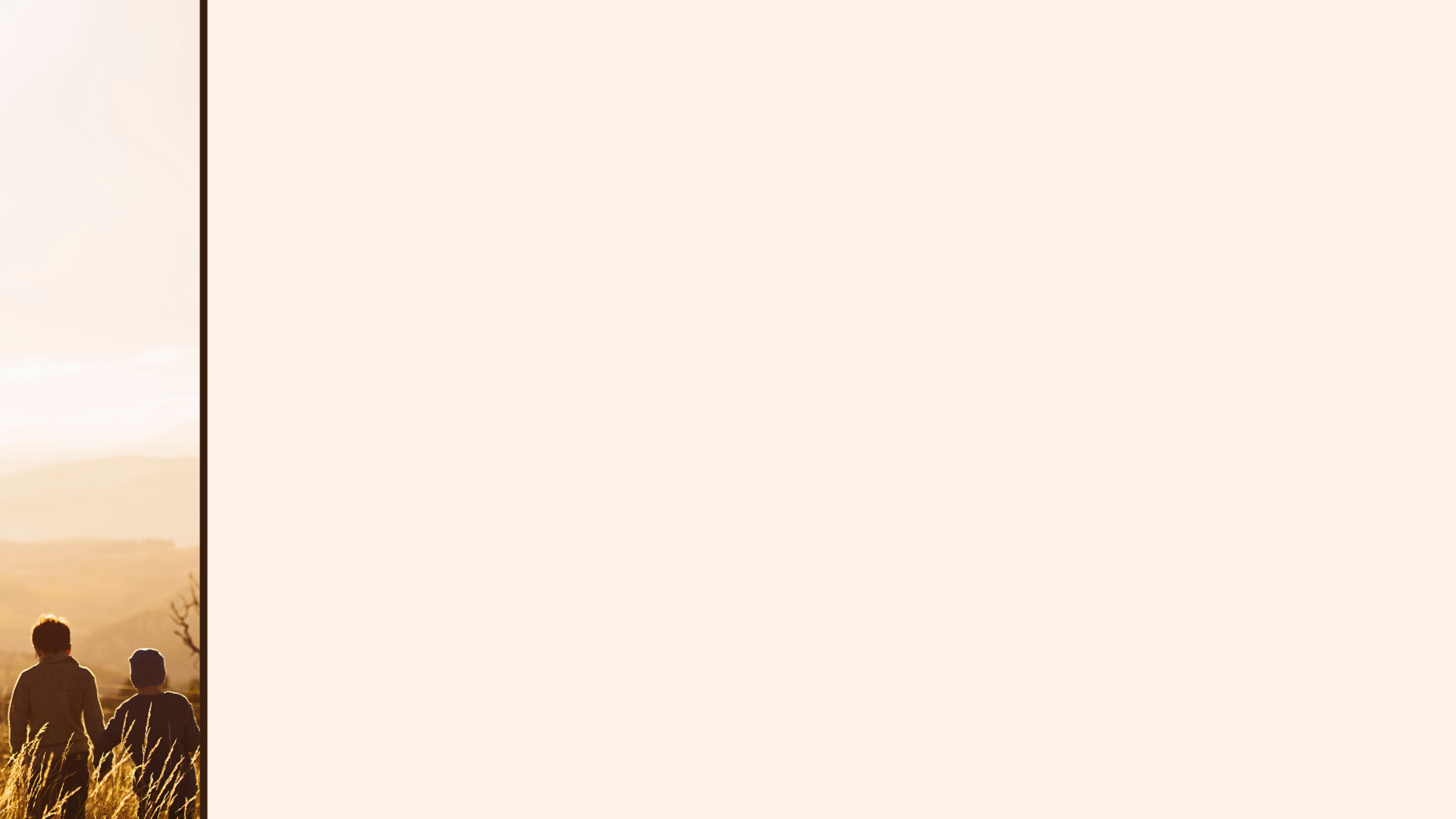 Enlightened to know and perceive more of God!
The Wealth
 of the Christian
(Part 6)

Ephesians
1:18
Hearts enlightened to know:
The hope of His calling
	- Assurance of sins forgiven (1:7)
	- Not random / Not a mistake
(1:4, 5 & 11)
“I revealed Myself to those who did not ask for Me; I was found by those who did not seek Me. To a nation that did not call on My name, I said, ‘Here am I, here am I.’ ”  Isaiah 65:1
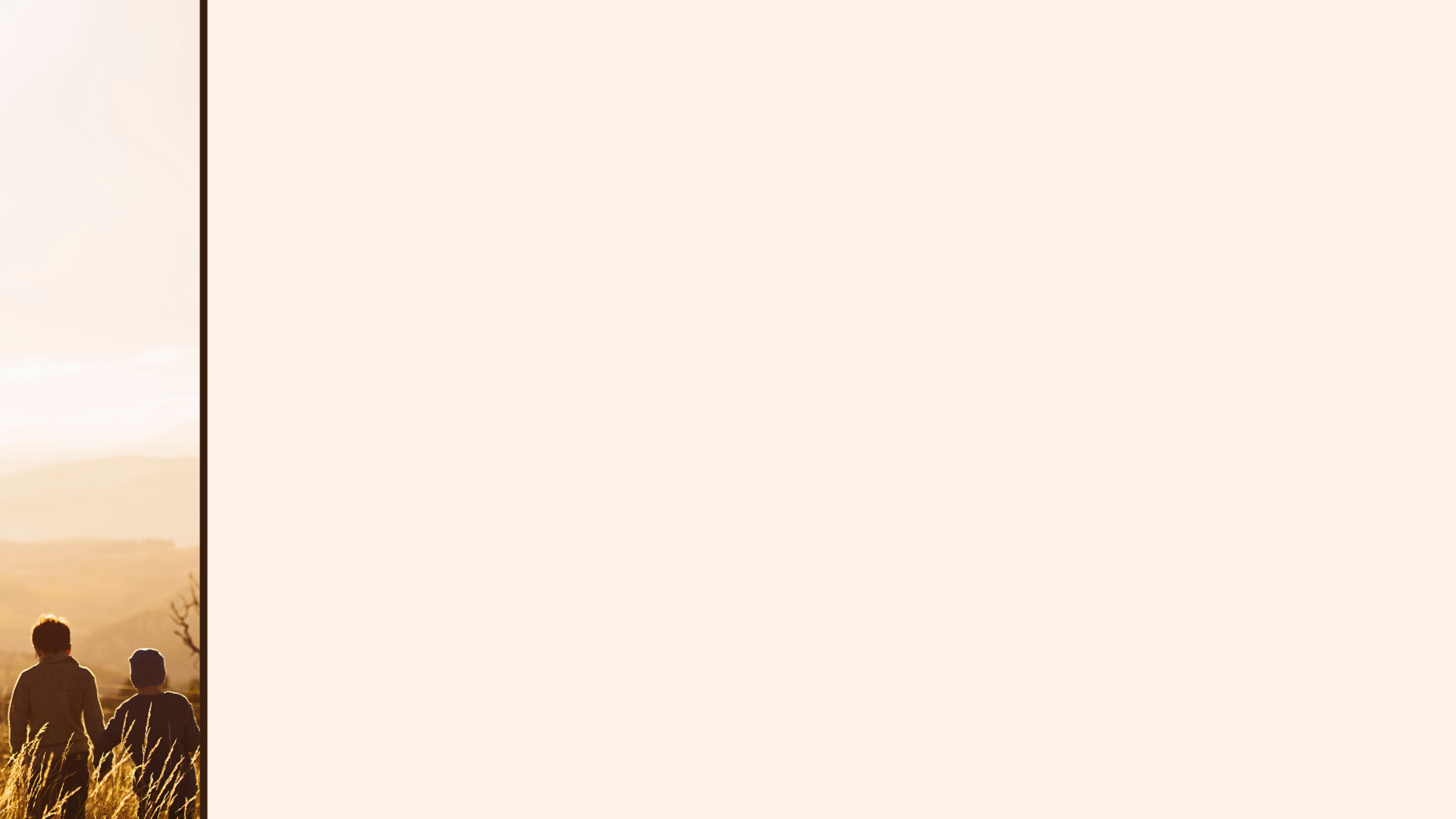 Enlightened to know and perceive more of God!
The Wealth
 of the Christian
(Part 6)

Ephesians
1:18
Hearts enlightened to know:
The hope of His calling
The glory of His inheritance
	- God’s inheritance is His people!
	- God’s glory is displayed in our salvation
‘For the wages of sin is death’

 		                 Romans 6:23
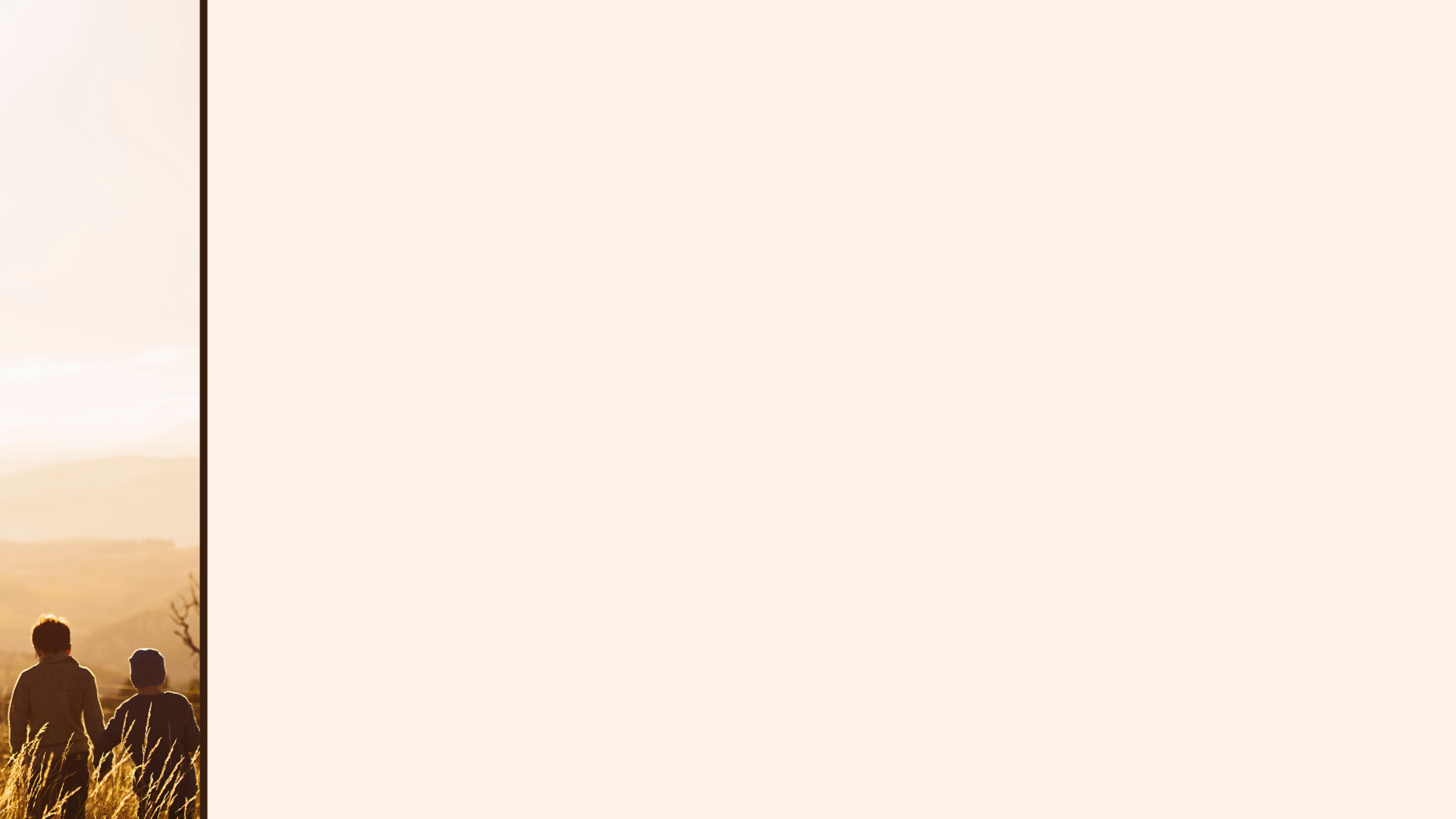 Enlightened to know and perceive more of God!
The Wealth
 of the Christian
(Part 6)

Ephesians
1:18
Hearts enlightened to know:
The hope of His calling
The glory of His inheritance
	- God’s inheritance is His people!
	- God’s glory is displayed in our salvation
‘For the wages of sin is death, but the gift of God is eternal life through Christ Jesus our Lord.’
Romans 6:23
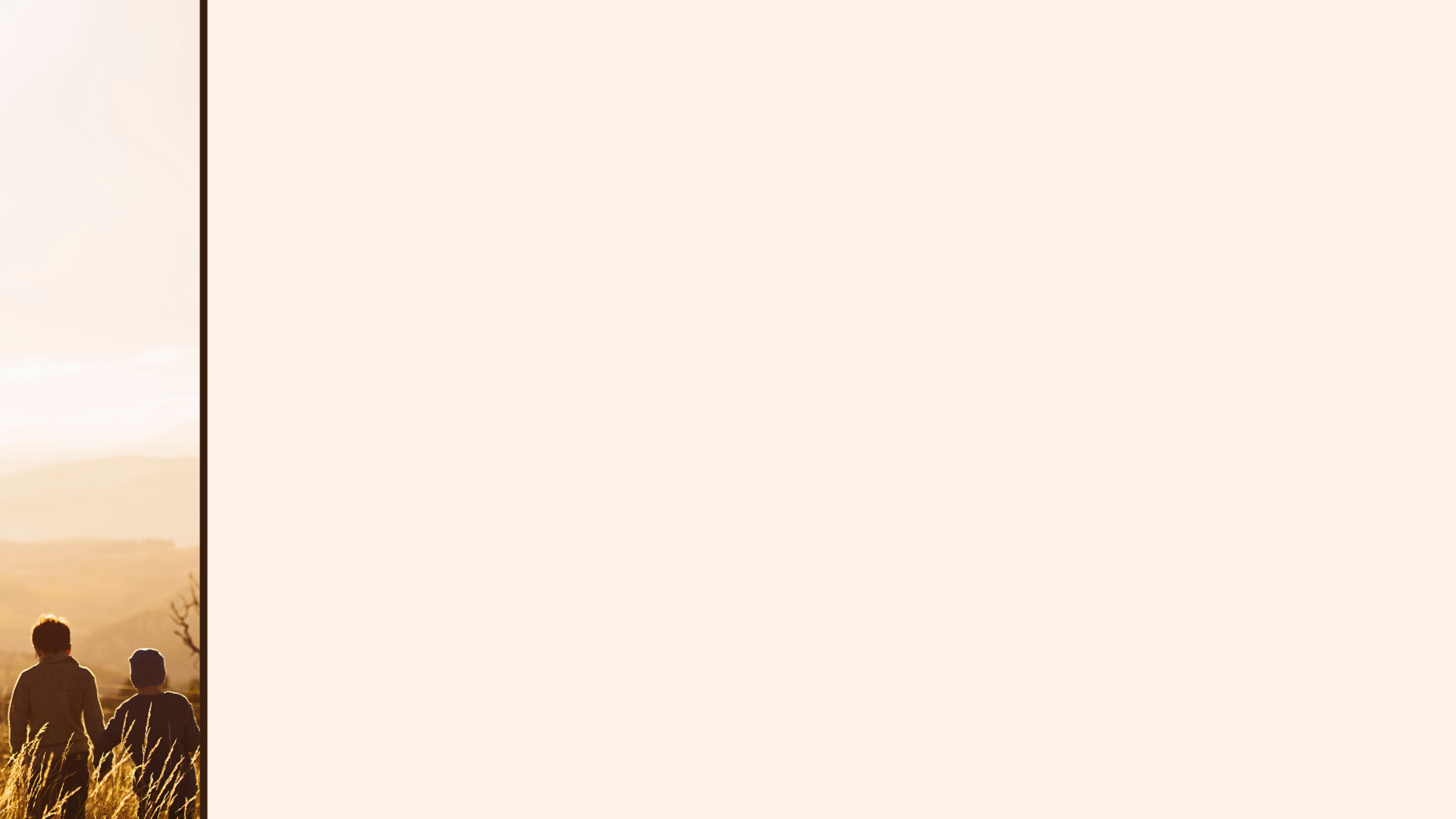 Enlightened to know and perceive more of God!
The Wealth
 of the Christian
(Part 6)

Ephesians
1:18
Hearts enlightened to know:
The hope of His calling
The glory of His inheritance
	- God’s inheritance is His people!
	- God’s glory is displayed in our salvation
	- God is transforming us to become like Christ
‘And we all… are being transformed into his image with ever-increasing glory, which comes from the Lord, who is the Spirit.’ 2 Corinthians 3:18
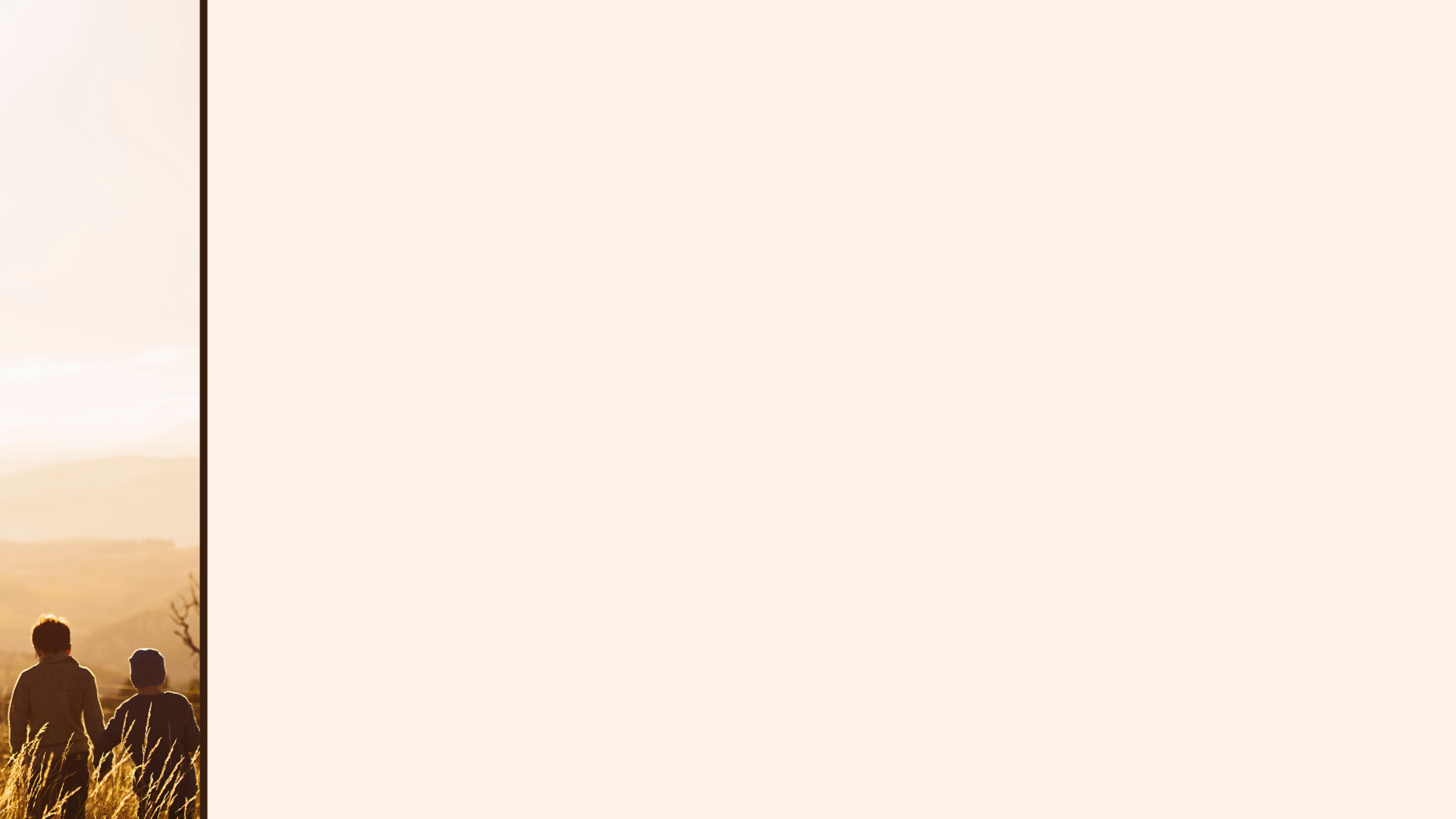 Enlightened to know and perceive more of God!
The Wealth
 of the Christian
(Part 6)

Ephesians
1:18
Hearts enlightened to know:
The hope of His calling
The glory of His inheritance
	- God’s inheritance is His people!
	- God’s glory is displayed in our salvation
	- God is transforming us to become like Christ

The greatness of His power! (14th May)
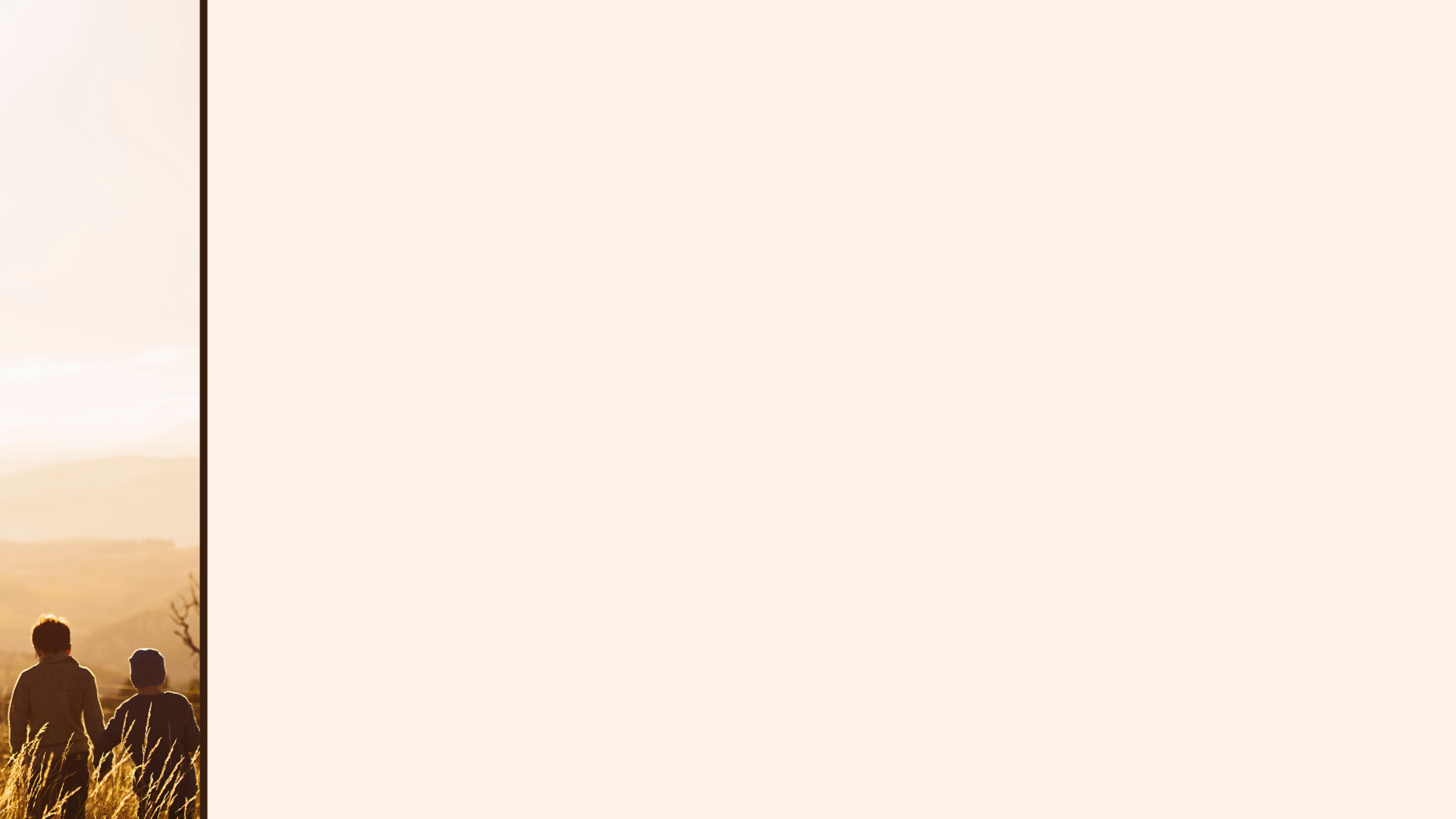 Enlightened to know and perceive more of God!
The Wealth
 of the Christian
(Part 6)

Ephesians
1:18
Hearts enlightened to know:
The hope of His calling
The glory of His inheritance
	- God’s inheritance is His people!
	- God’s glory is displayed in our salvation
	- God is transforming us to become like Christ
‘His forever, only His: Who the Lord and me shall part? Ah, with what a rest of bliss, Christ can fill the loving heart. Heaven and earth may fade and flee, Firstborn light in gloom decline; But while God and I shall be, I am His, and He is mine’. – G.W. Robinson
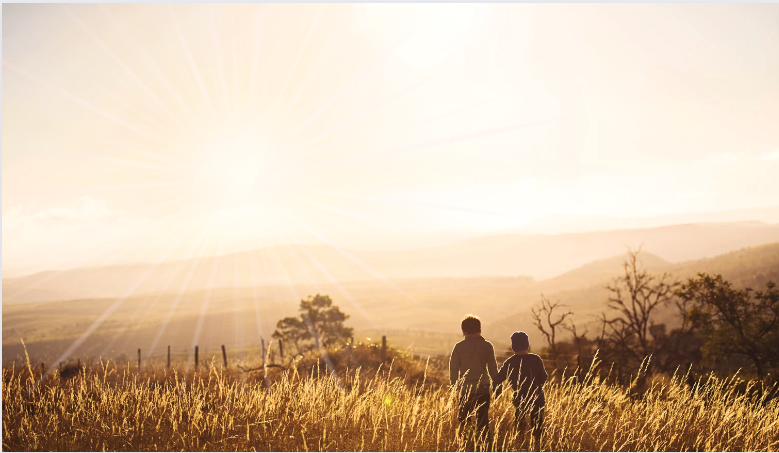 Ephesians
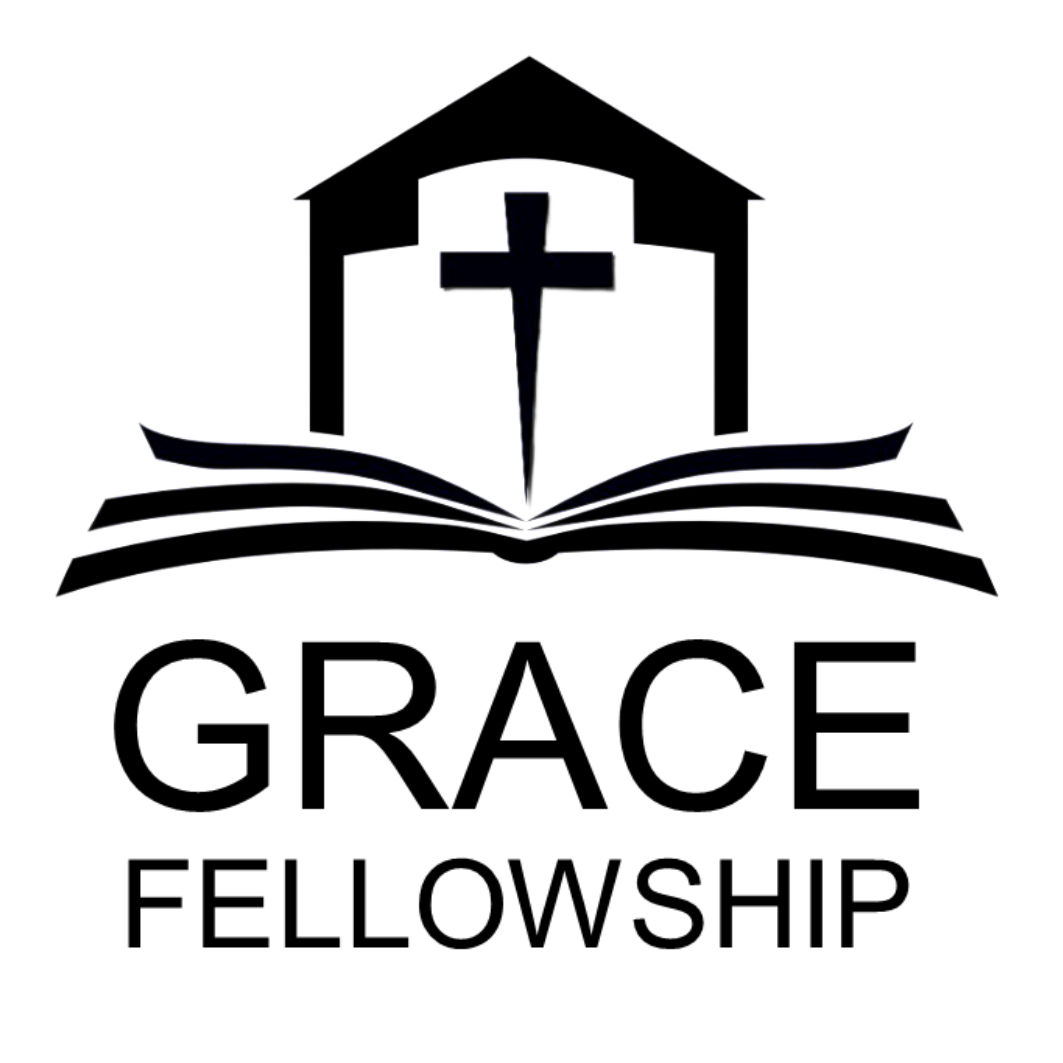 Living as children of light